Состав ШМО учителей 
начальных классов
В состав ШМО учителей начальной школы  входят 10 учителей. 2 учителя имею первую квалификационную категорию, остальные имеют категорию на соответствие.
Мурзабекова Хадюша Маулиевна– учитель начальных классов. Имеет первую квалификационную категорию, руководитель МО. Стаж работы 30  лет. Работает в 1  «а» классе
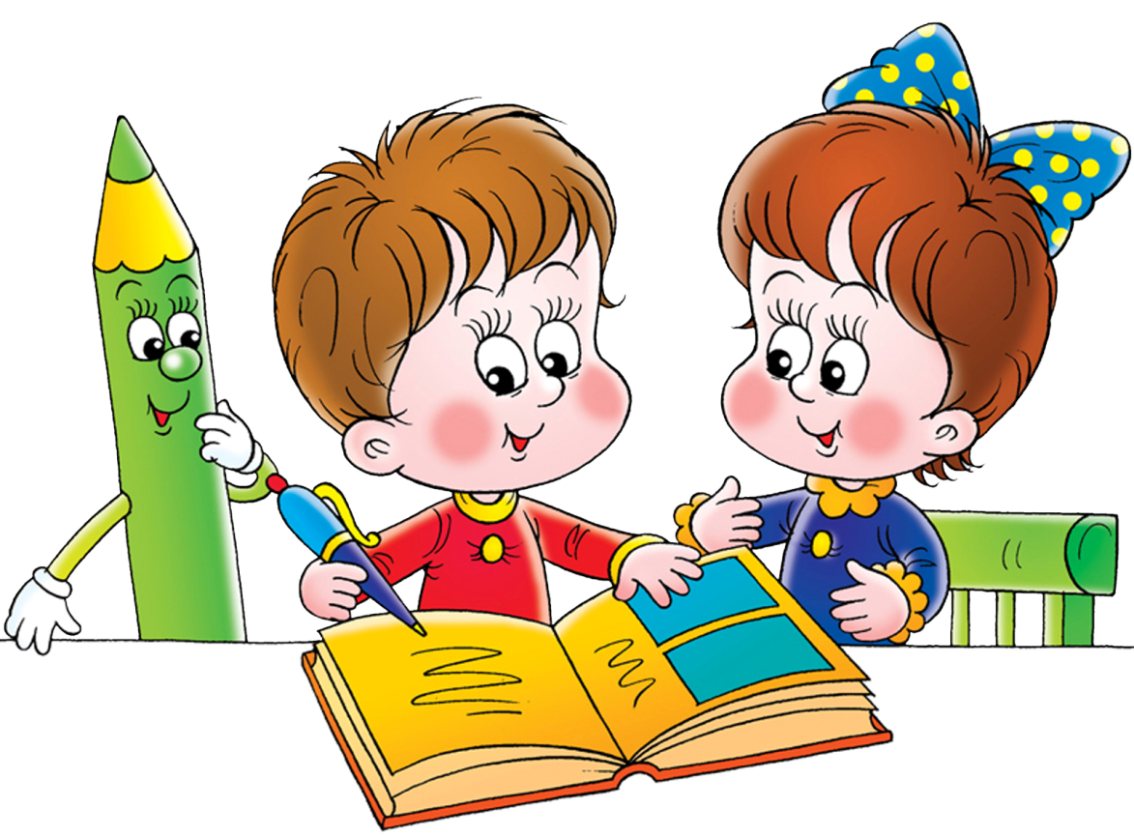 Тибилова Любовь Дмитриевна– учитель начальных классов. Закончила Северо-Осетинский государственный педагогический институт, имеет первую категорию. Стаж работы 34  года. Работает в 4  «а» классе
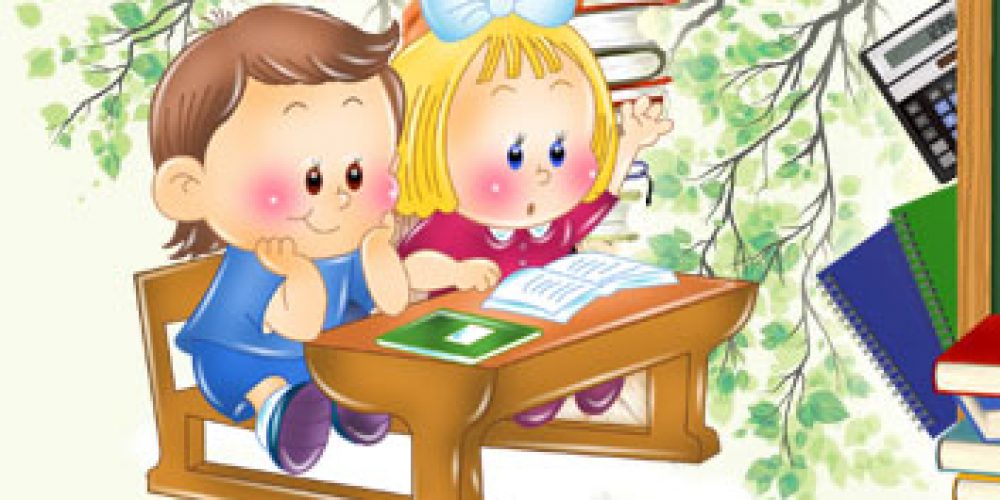 Дзусова Римма Солтанбековна– учитель начальных классов. Закончила педагогическое училище. Стаж работы 29  лет. Работает в 3  «а» классе
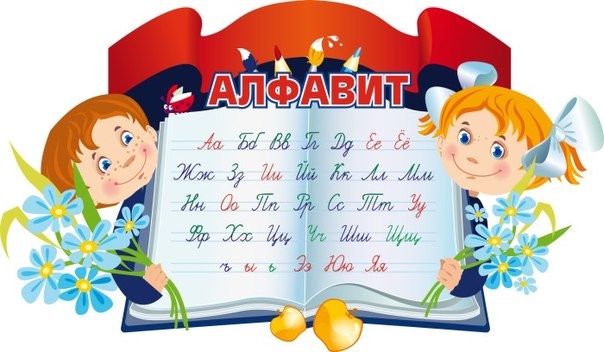 Лукашевич Ирина Вячеславовна– учитель начальных классов. Закончила педагогическое училище. Стаж работы 19  лет. Работает во 2  «б» классе
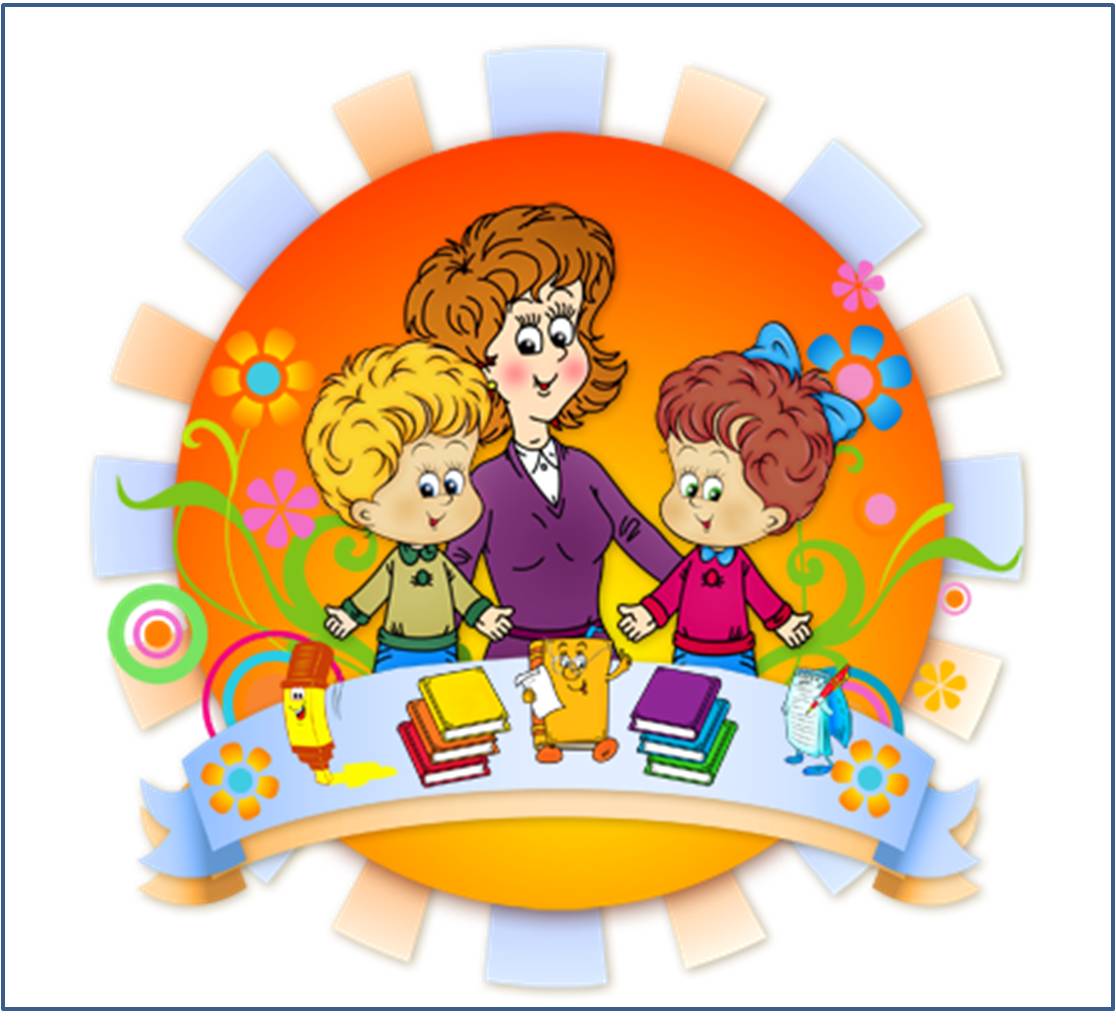 Белхароева Роза Салмановна – учитель начальных классов. Закончила Ингушский государственный университет. Стаж работы 4 года. Работает в 4 «в» классе
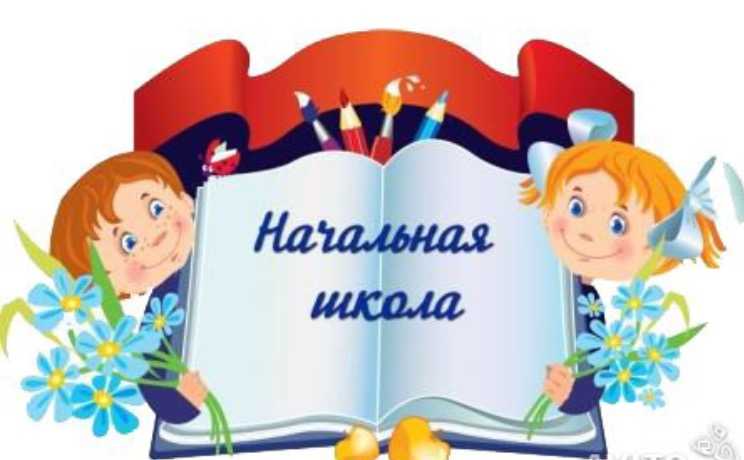 Мазиева Хадишат Алихановна– учитель начальных классов. Молодой специалист. Стаж работы 2  года. Работает в 1  «в» классе
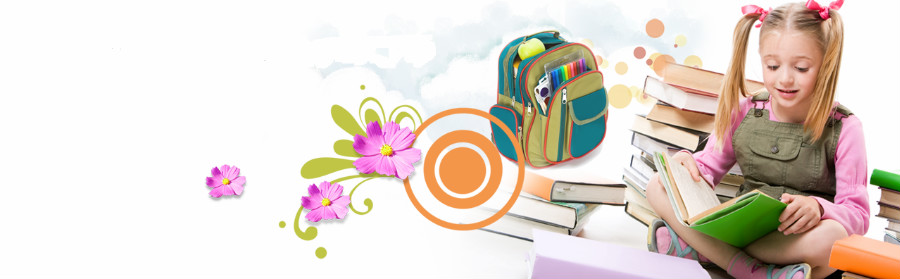 Свиридова Амина Оразаевна– учитель начальных классов. Стаж работы 4  года. Работает во 3 «б» классе
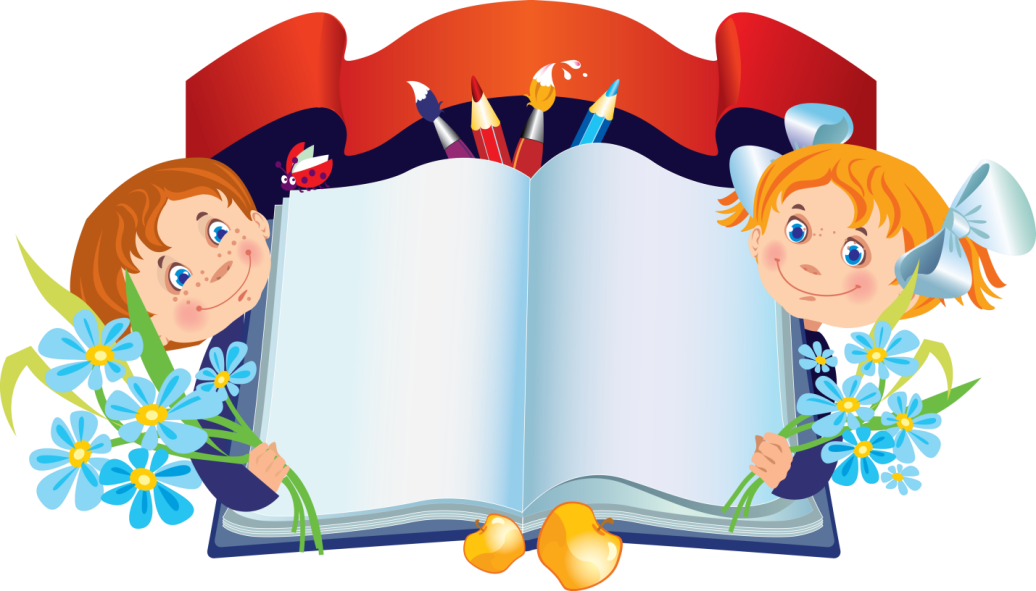 Моргоева Кристина Артуровна– учитель начальных классов. Закончила Северо-Осетинский государственный педагогический институт. Молодой специалист. Работает в 4  «б» классе
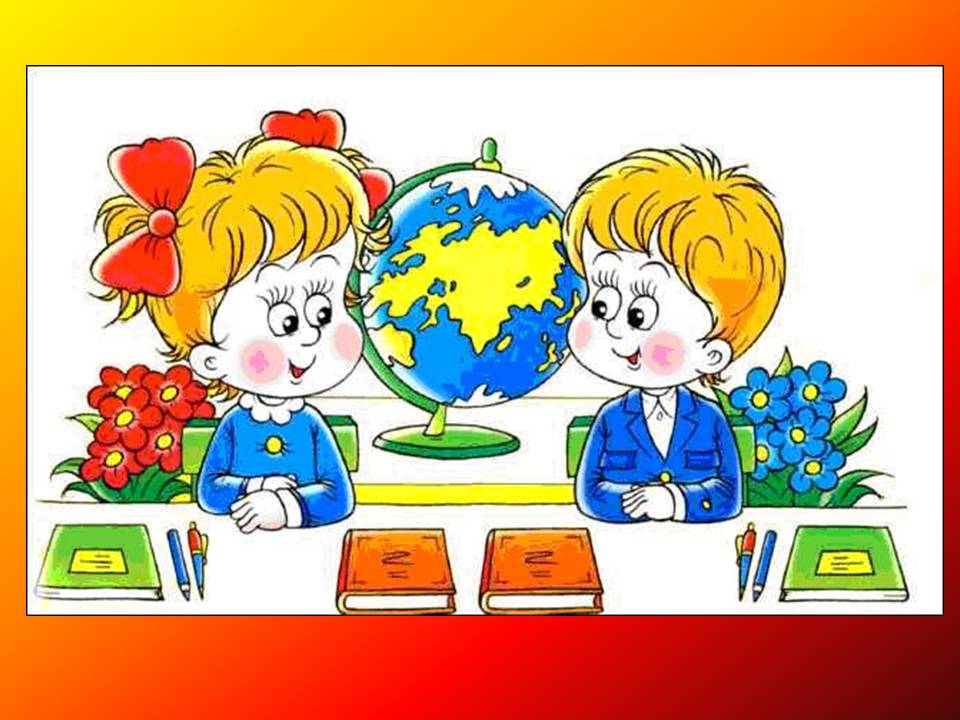 Цогоева Валентина Моисеевна– учитель начальных классов. Закончила педагогическое училище. Стаж работы 40  лет. Работает во 2  «а» классе
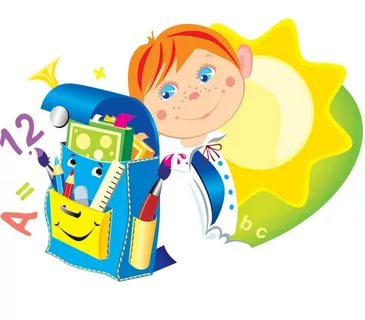 Америдзе Нана Александровна– учитель начальных классов. Стаж работы 15  лет. Работает в 1  «а» классе
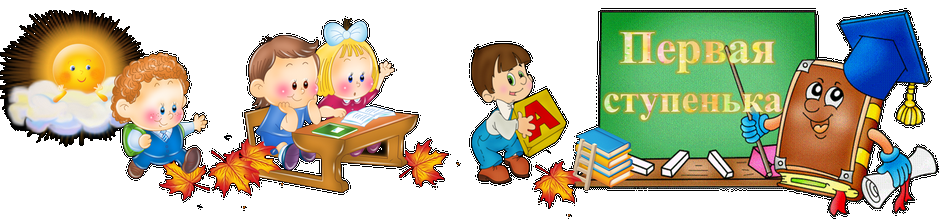